IAIS Major Projects UpdateFinancial Stability and Technical Committee
Elise Liebers
Acting Chair of the FSTC

Annual Conference, 2-3 November 2017, Kuala Lumpur
[Speaker Notes: I have a pleasure to provide you with an update on the activities of the Financial Stability and Technical Committee (FSTC).]
Overview of work of the FSTC
Revision of ICPs and development of ComFrame and supporting material
ICPs for adoption
Update on endorsed draft ICPs
Application Paper

Development of risk-based global insurance capital standard (ICS) 

G-SII Exercise
2
[Speaker Notes: In 2017, the FSTC worked mainly on the following issues:
Revision of Insurance Core Principles (ICPs) and development of ComFrame and supporting material
Development of risk-based global insurance capital standard (ICS), which is part of ComFrame, but because it is for the time being subject to a separate timeline, we will discuss it separately.  
Assessment of global systemically important insurer (G-SII) 

I want to highlight that all those activities feed into the IAIS mission, which is to promote effective and globally consistent supervision of the insurance industry in order to develop and maintain fair, safe and stable insurance markets for the benefit and protection of policyholders; as well as to contribute to global financial stability. With those activities, which I will talk about, we contribute to the Association’s mission and help achieve the objectives related to its particular elements.]
ICP revisions: ICP 13 (adopted)
Revised ICP 13 (Reinsurance and other Forms of Risk Transfer) 
In late 2016, the IAIS formed a Reinsurance Task Force (ReTF) to undertake a review of ICP 13.  
The mandate of the ReTF was to review the findings of the Self-Assessment and Peer Review (or SAPR) on ICP 13 and propose amendments to the Principle.  The review also allowed for developments in the market since the last iteration.
Mid 2017 the revised draft was put out for public consultation. Comments were reviewed and the draft was modified to allow for observations.  
These included: 
Improving understandability
Increasing the focus on risk management systems and controls
Greater developments on micro- and macro-prudential risks 
Risk transfer to the capital markets
3
[Speaker Notes: Before I start presenting the work done on ICPs, I want to clarify that these were three types of ICPs we were working on this week, in terms of decision taken at the end of the process:
Some revised ICPs were adopted by the General Meeting, which means that the process of revision for those ICPs is over. There are ICPs 13, 18 and 19.
Some ICPs were endorsed by the Executive Committee as revised drafts and will be posted on the IAIS website as drafts for information purposes only. Those will be presented to the General Meeting for adoption at the end of 2019. This group includes revised ICP Introduction and Assessment Methodology, ICPs 1, 2, 3, 9, 10, 12 and 25. 
Several ICPs were adopted for public consultation, which will start next week: ICP 8, 15 and 16.

I will provide you with some details during my presentation, but please also note that three public calls will be held in November to discuss the revisions of ICPs. Please check the IAIS website for details. 
Now, let me present revised ICPs. In late 2016 the IAIS formed a Reinsurance Task Force (ReTF) to undertake a review of ICP 13, the ICP on Reinsurance and Other Forms of Risk Transfer.  The ReTF has been chaired by Marcelo Ramella of Bermuda.
The mandate of the ReTF was to review the findings of the Self-Assessment and Peer Review (or SAPR) on ICP 13 and propose amendments to the Principle.  The review also allowed for developments in the market since the last iteration.
Over June and July this year the revised draft was put out for public consultation. Comments were reviewed and the draft has modifications focussed primarily on – 
Tightening of the language in particular clarifying the relationship between reinsurance programmes and business strategy
Increasing focus on risk management systems and controls
Greater alignment with other ICPs and addressing supervisory recognition matters in light changes to ICP 25 (Supervisory Cooperation and Coordination)
Developments in markets in particular consideration of micro- and macro- prudential risks from reinsurance localisation was allowed for in additional guidance
In risk transfer to capital markets, better differentiating matters that are of concern to ceding parties and ceding parties’ supervisors from those that are of concern to assuming parties and assuming parties’ supervisors
Between August and October, the ReTF discussed and resolved all the comments received through the consultation process and a revised draft was circulated among SMRTF and FSTC members for a final round of comments.]
ICP revisions: ICPs 18 and 19 (adopted)
Revised ICP 18 (Intermediaries) and ICP 19 (Conduct of Business) 
The Market Conduct Working Group reviewed these ICPs during 2016-17.  The review took into account market developments, supervisory developments, and a self-assessment & peer review of IAIS members.  It was also influenced by work on recent IAIS supporting papers that it had produced on conduct of business supervision, conduct risk, and intermediary supervision.
Draft updated ICPs were consulted on during July/August 2017.
Updates to these ICPs were made in particular to:
Give more consideration to the respective responsibilities between insurers and intermediaries in insurance distribution
Consider insurers’ use of intermediaries for processes other than pure distribution
Allow for the increasing use of new business models and the increasing use of technology in insurance business
Highlight the importance of coordination/communication between different supervisors
Stress that customer information should not be used in a manner that leads to unfair treatment
Maintain consistency with other ICPs.
4
[Speaker Notes: ICP 19 applies to conduct of business by insurers and intermediaries; ICP 18 deals with other aspects of the supervision of intermediaries.
The Market Conduct Working Group was tasked with updating these ICPs, and in doing so has taken into account market developments, supervisory developments, the results of a self-assessment and peer review of IAIS members on these ICPs.  The review also takes into account work in producing recent Application and Issues Papers on Conduct of Business Supervision, Conduct of Business Risk and Supervising the Conduct of Intermediaries.

The updated ICPs underwent a public consultation in July & August 2017.

The review and updating added or strengthened material in particular in the following areas: 
The respective responsibilities between insurers and intermediaries in insurance distribution
Insurers’ use of intermediaries for processes other than pure insurance distribution
Taking into account the increasing use of new business models and distributions channels, in particular involving the increasing use of digital technology
The importance of communication and cooperation between different supervisors
How information on customers is used by insurers and intermediaries
Consistency, where relevant, with other ICPs.

The public consultation resulted in some improvements to better balance some of the guidance and clarify expectations in a few areas.]
Adoption of ICPs being a foundation for ComFrame material
Revisions of relevant ICPs to be generally adopted by Annual General Meeting (AGM) together with ComFrame at the end of 2019 (adoption before possible as exception to be justified by relevant Subcommittee).
Revisions of ICPs completed before 2019 (as per current timeline) will be published on the IAIS website as drafts for information purposes only.
Revised draft ICPs (to be published on the IAIS website) may be subject to potential further changes given ongoing work on ICPs/ComFrame material – before adoption by AGM at the end of 2019.
Revised ICPs are not expected to be implemented until adopted by AGM.
5
[Speaker Notes: Just to remind you some previous developments, in 2013 the IAIS adopted a program to revise the ICPs and to reflect developments in supervision and regulation since the ICPs were adopted. 

IAIS adopted also a thematic approach for the development and review of the ICPs and finalising ComFrame, and decided to integrate ComFrame material with the ICPs.

Following those developments, IAIS decided that for ICPs related to ComFrame specific material, ICP revisions will generally not be adopted by the Annual General Meeting (AGM) until 2019, with adoption before 2019 to be an exception. 

ICP revisions completed prior to 2019 and endorsed by the Executive Committee will be made available on the IAIS website. These will be drafts released for information purposes. 

Revised draft ICPs might still be subject to potential further changes due to further work on other elements of the ICPs or ComFrame package before an adoption by AGM in 2019. 

There is no expectation for implementation of those drafts of revised ICPs, before adoption by AGM.]
ICP revisions: drafts endorsed by the ExCo
Revised ICPs published for consultation in March 2017 and endorsed by the ExCo as drafts before their adoption at the end of 2019:
Introduction and Assessment Methodology
ICP 1 (Objectives, Powers and Responsibilities of the Supervisor) 
ICP 2 (Supervisor)
ICP 3 (Information Sharing and Confidentiality Requirements) 
ICP 9 (Supervisory Review and Reporting)
ICP 10 (Preventive Measures, Corrective Measures and Sanctions)  (with ICPs 10 and 11 (Enforcement) combined into one ICP, i.e. ICP 10)
ICP 12 (Exit from the Market and Resolution)
ICP 25 (Supervisory Cooperation and Coordination).

ICP 26 (Cross-border cooperation and coordination on crisis management) was restructured and, consequently, part of it was moved to ICP 25 and the rest to ICP 12
6
[Speaker Notes: Here is the list of ICPs which will be published as drafts with endorsement by the ExCo this November.

Taking this opportunity, I would like to thank you for your engagement in this process, both members and stakeholders, and for all your comments. We have revised all of them carefully and I would like to let you know they were very useful in finalizing revision of the ICPs. 

Soon you will be able to see how each comment was resolved, when the tables with comments and their resolutions are published within next couple of days, after this event. You will also have a chance to learn how the major issues were resolved, during the public background calls, which will be held within next few weeks. For the details of those public background calls, please check the IAIS website. 
Just to provide you with a couple of examples of how your engagement helped improve the revised drafts:
Stakeholders expressed concerns as regards the confidentiality requirements in the context of information exchange. We made sure that the ICPs, including ICPs 1, 2, 3 and 25, constitute a comprehensive framework in this regard and that all necessary safeguards are in place. In this regard, please note that the requirements expressed in one ICP do apply for all other ICPs. For example, various comments received for ICP 12 and ICP 25 regarding confidentiality and professional secrecy are covered by requirements the mentioned ICPs 2 and 3.
ICP 10 also included guidance text and a ComFrame standard on recovery plans. This material led to a substantial amount of comments. For instance, the placement of the text, i.e. directly under the standard on “corrective measures” seemed to have led to some confusion. Also, both stakeholders and members asked for more guidance on the exact nature of a recovery plan and when such a plan would be required. As the guidance text in the ICP is closely tied to the ComFrame material, we decided to not present a revised draft ICP guidance text on recovery plans already now. We will present a combined new version, taken into account the comments received, next year in February.

After consulting on particular pieces and revising the comments received, all parts of ComFrame will be published for consultation – as an overall framework – in August 2018. One of the purpose of this consultation will be to make sure that ComFrame constitutes a comprehensive framework.]
ICP revisions: ongoing work
Revised ICP 24 (Macroprudential Surveillance and Insurance Supervision) published for interim consultation in August 2017.
Revised ICPs approved by the Financial Stability and Technical Committee the Executive Committee for public consultation: 
ICP 15 (Investment)
ICP 16 (Enterprise Risk Management for Solvency Purposes)
ICP 8 (Risk Management and Internal Controls) – revised in order to remove duplications and overlaps between ICPs 8 and 16.
7
[Speaker Notes: Slide 7 shows the current status of other ICPs.

In June 2017, we published revised ICP 24 for interim public consultation.  The work undertaken by the Macroprudential Policy and Surveillance Working Group to revise the ICP (which was informed by feedback from Members), together with the responses received by stakeholders will serve as useful basis for the further discussions on the development of an Activities Based Approach (ABA). The review of ICP24 will conclude in 2019 when it is expected that the ABA work would be completed.

Within next few days, we will publish for consultation revised ICPs 15 and 16 as well as ICP 8, but the revision of the last one is limited only to removal of overlaps and duplication between ICP 8 and 16. There will be also ComFrame integrated with these ICPs published for consultation.]
Development of ComFrame
New structure of ComFrame agreed upon in 2016:
ComFrame material integrated with ICPs
ICP text not be copied into ComFrame text
Adjusted to the ICP hierarchy (Standards and Guidance)
Public consultation of the ComFrame material integrated with ICPs:
ComFrame material integrated with ICPs 5, 7, 8, 9, 10, 12 published for consultation in March 2017
ComFrame material integrated with ICPs 8, 15 and 16 to be published for consultation in November 2017
Overall ComFrame together with ICS Version 2.0 to be published for consultation in mid-2018
8
[Speaker Notes: Now moving to the ComFrame development, since the new structure of ComFrame has already been presented on several different occasions, just a short reminder: ComFrame is not a separate document anymore. ComFrame material will be technically integrated into one document with ICPs. 

This will help streamline the ComFrame text, as ICP text will not be copied anymore into ComFrame text, and ComFrame is not adjusted to the ICP hierarchy. 

The IAIS published a significant portion of ComFrame materials for consultation in March 2017. We are now in the process of revising the comments received. Again, your input is very appreciated and thanks to your involvement we have identified issues which need to be further considered, such as:
The issue of materiality, in particular in the context of the governance related ComFrame material.
The need to streamline some of the standards ad reconsider which elements fit the standard level and which are more suitable as guidance material. 

As regards the next steps, ComFrame material integrated with ICPs 8, 15 and 16 will be published for consultation next week, together with the revised ICPs.

In mid-2018 there will be a next milestone of the process, which is public consultation of overall ComFrame and ICS Version 2.0.]
ICS Version 1.0 for extended field testing
Status of ICS Version 1.0

Provide background and rationale for ICS components
Design and calibration are not indicative of ICS Version 2.0
Options are not exhaustive
Demonstrate progress in narrowing down options for field testing
Covers only the insurance component of the ICS
Developed as standard method
‘Extended field testing’ means:

Field testing is extended to all potential IAIGs and other interested groups
Extended data requests to facilitate resolution of technical and policy issues
Test potential impact of different options
9
[Speaker Notes: Let’s me talk about the development of ICS in this year. ICS Version 1.0 for extended field testing was published on 21 July 2017. The purpose of the public document is to describe the background and rationale for different components of ICS Version 1.0 for extended field testing, which will be an important input into the future development of the ICS.  Extended field testing means:
The field testing exercise is extended to all potential IAIGs and other interested groups (Volunteer Groups).  There were a number of new Volunteer Groups in 2017 Field Testing. 
The exercise contains extended data requests on technical and policy issues that the IAIS will be seeking to resolve for ICS Version 2.0.  The design and calibration of ICS Version 1.0 for extended field testing, including options provided, is not necessarily indicative of decisions that will be made for ICS Version 2.0.  The options that are being explored in ICS Version 1.0 for extended field testing are not necessarily the only options that will be explored for ICS Version 2.0.  Rather, 2017 Field Testing is designed to gather sufficient data to inform a future direction without limiting the IAIS to choosing from only the options specified in field testing.

The content of ICS Version 1.0 for extended field testing demonstrates progress in narrowing the options in field testing for valuation and capital requirements.  This progress reflects lessons learned from 2016 Field Testing, responses to the 2016 ICS CD and the valuable input and contributions from Volunteers Groups. ICS Version 1.0 for extended field testing has been developed as a standard method and covers only the insurance component of the ICS.

It is worth to highlight that ICS Version 1.0 for extended field testing was not a formal consultation document. However, stakeholders were invited to provide written feedback to the IAIS for consideration in the development of ICS Version 2.0. In addition, the IAIS has arranged three regional stakeholder meetings to provide a forum for comments on ICS Version 1.0 for extended field testing. The first stakeholder meeting took place yesterday, here in Kuala Lumpur. The two other stakeholder meetings will take place in Basel on 5 December and in Nashville on 13 January.]
Status of extended field testing
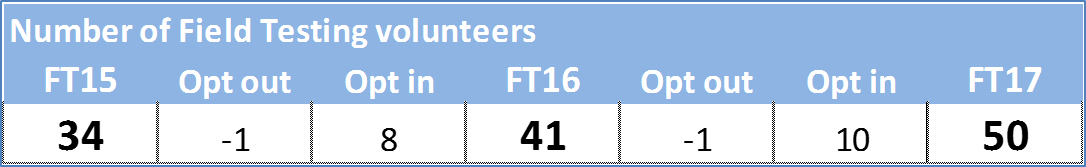 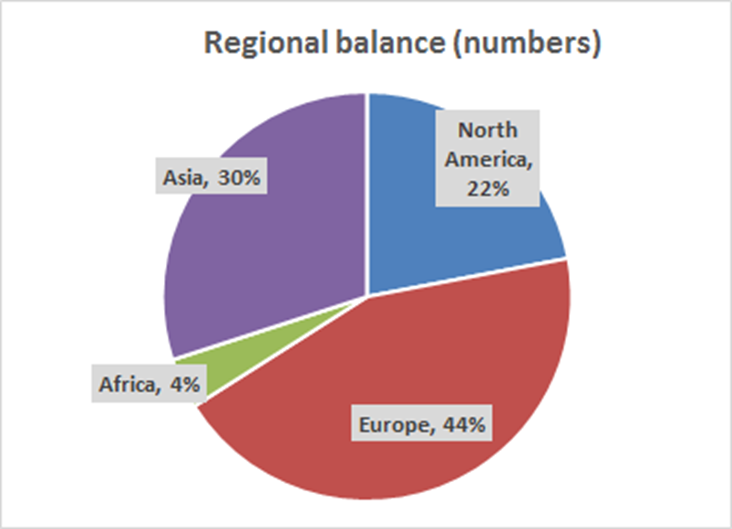 All field testing submissions have been received
Field Testing Analysis Team (FTAT) just completed 7.5 days of meetings in October
Monthly FTAT meetings will continue until February
Volunteer Groups are headquartered in 18 jurisdictions
10
[Speaker Notes: The number of Volunteer Groups participating in field testing has increased steadily since 2015.
2015 Field Testing – 34 Field Testing Volunteer Groups and their supervisors
2016 Field Testing – 41 Volunteer Groups and their supervisors
2017 Field Testing – 50 Volunteer Groups and their supervisors

Volunteer Groups are headquartered in a wide range of countries across North America, Europe, Africa and Asia. As previously mentioned, field testing is open to all potential IAIGs and other interested groups that may not meet the definition of an IAIG.

As of today, all field testing submissions have been received by the IAIS. The Field Testing Analysis Team met for 7.5 days in October to begin analysis of the data received. The FTAT will continue to meet monthly until February.]
The Path Towards ICS Version 2.0
Q3
2019
Q3 2018
Late 2018
Q2 2018
Mid-2018
Q1/2
2019
Late
2019
Field testing
Data due
ComFrame (including ICS) consultation
Comments due
Field testing
Data due
Adoption of ComFrame, including ICS Version 2.0
11
[Speaker Notes: This slide sets out the path towards ICS Version 2.0. 2018 Field Testing will be launched in the second quarter of 2018 with data due in third quarter. In mid-2018, the IAIS will publish a comprehensive ComFrame consultation, which includes ICS Version 2.0. Comments on the consultation will be due in late-2018. 2019 Field Testing will be launched late in the first quarter or early in the second quarter of 2019 with data due early in the third quarter. Finally, at the 2019 IAIS Annual General Meeting, ComFrame, including ICS Version 2.0 will be adopted.]
Application Paper on Group Corporate Governance
Follow-up to the Issues Paper on Group Corporate Governance (2014).
The aim of the Application Paper:
To create a common understanding amongst supervisors on how to assess or evaluate the governance frameworks of insurance groups;
To provide good practices for group-wide supervisors and supervisors of insurance groups and insurance legal entities within groups.
Relevant for all insurance groups, not only IAIGs. 
Distinction between more centralised and more decentralised governance models – where possible specific supervisory practices.
12
[Speaker Notes: Earlier this week, the FSTC approved and the ExCo adopted the Application Paper on Group Corporate Governance, which was subject of public consultation earlier this year. 

This application paper is a follow-up to the IAIS Issues Paper on Group Corporate Governance, Impact on Control Functions published in October 2014.

The paper aims at providing good practices for supervisors in supervision of insurance groups and insurance entities belonging to the group. We tried to reflect the fact that groups can be organized in more centralize or more decentralized way, and provide more specific practices, where possible. 

I just want to highlight that this paper applies to supervision of all insurance groups, not only to IAIGs, even though it may be of particular use in case of more complex structures with cross-border activities.]
G-SII Exercise
2017 G-SII Exercise:
Five-phase approach to the G-SII assessment process
Phases I and II – quantitative components
Phases III and IV – qualitative and qualitative elements, incl. engagement with Prospective G-SII
Phase V – combination of Phases I through IV to produce an overall assessment
In addition to the process outlined in the 2016 Methodology, in February 2017 the IAIS presented to the FSB its Systemic Risk Assessment and Policy Workplan, in which the IAIS agreed: 
To proceed in developing an activities-based approach to the assessment of systemic risk in insurance, to improve consistency in systemic risk assessment and to improve the G-SII Assessment Methodology, including issues around disclosure and transparency as well as other elements for improvements that have been identified, as part of the next scheduled full three-year review that concludes in 2019;
To collect data in 2017, 2018 and 2019 from Participating Insurers, use it for analysis as described in the 2016 Assessment Methodology and issue a recommendation to the FSB;
The 2018 G-SII Exercise will continue building upon the current Methodology and will support the developments as described in the aforementioned Workplan.
13
[Speaker Notes: In October 2017, the IAIS presented to the FSB the results of the outcome of the 2017 G-SII Exercise based on the Five-phase approach to the G-SII assessment process:
Phases I and II – quantitative components;
Phases III and IV – qualitative and qualitative elements, incl. engagement with prospective G-SII;
Phase V – combination of Phases I through IV to produce an overall assessment.

The FSB is expected to communicate the results of their decision in the next couple of weeks.

In addition to the process outlined in the 2016 Methodology, in February 2017 the IAIS presented to the FSB its Systemic Risk Assessment and Policy Workplan, in which the IAIS agreed: 
To proceed in developing an activities-based approach to the assessment of systemic risk in insurance, to improve consistency in systemic risk assessment and to improve the G-SII Assessment Methodology, including issues around disclosure and transparency as well as other elements for improvements that have been identified, as part of the next scheduled full three-year review that concludes in 2019;
To collect data in 2017, 2018 and 2019 from Participating Insurers, use it for analysis as described in the 2016 Assessment Methodology and issue a recommendation to the FSB.

The 2018 G-SII Exercise will continue building upon the current Methodology and will support the developments as described in the aforementioned Workplan.]